Особенности расходования средств бюджета национального проекта «Образование» расходования средств бюджета в 2019 и последующих годах
Министерство образования и науки Амурской области
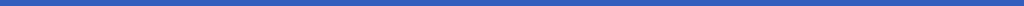 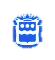 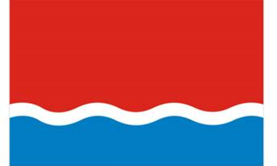 ПРАВИТЕЛЬСТВО
АМУРСКОЙ ОБЛАСТИ
8  Мероприятий, реализуемых в 2019 году
20 декабря 2018 г.
3
РП «Современная школа»
! С 2019 года мероприятия «Ремонт спортивных сельских залов» и «Создание новых мест» в школах перенесены в НП и РП на прежних условиях финансирования
С 2020-2021 гг. в РП  включено мероприятие «Создание новых мест в сельских школах» Средства из ФБ на 2020-2021 гг. выделены на строительство школы в п.г.т. Экимчан – 251,4 млн. рублей
г. Благовещенск
20 декабря 2018 г.
4
РП «Цифровая образовательная среда»
г. Благовещенск
20 декабря 2018 г.
5
Условия предоставления субсидии местным бюджетам на реализацию РП
Порядки предоставления субсидии местным бюджетам утверждаются приложениями к ГП АО «Развитие образования Амурской области»
1) Субсидии предоставляются по заявкам, включающим «дорожные карты» освоения средств
2) Условие порядков: инфраструктурные листы на оснащение площадок и центров по мероприятиям согласовываются с АмИРО
Заявки на мероприятия, связанные с капитальными вложениями (строительство, реконструкция, кап.ремонты) предоставляются строго по утвержденным Минобрнауки области формам
г. Благовещенск
20 декабря 2018 г.
6
Что необходимо представить при подаче заявки на строительство нового объекта образования?
Обоснование выбора мощности объекта (анализ демографической ситуации в перспективе не менее 5 лет)
Сведения о ПСД и прохождении ГЭ (обязательно типовая документация, либо экономически эффективная), согласовании выбора ПСД с ГКУ «Строитель» Амурской области
Сведения о земельном участке (анализ  соответствия требуемой площади, конфигурация, нахождение участка в водоохраной зоне, границах охраны объектов культурного наследия, уточнение прав на участок и т.д.)
Сведения о Тех.условиях подключения объекта
Учет требований СанПиН по вновь создаваемым объектам 
Сведения о кадровом обеспечении нового объекта
Предварительный расчет операционных расходов на содержание объекта в год (заработная плата, коммунальные услуги, содержание, налоги и т.д.)
г. Благовещенск
20 декабря 2018 г.
7
Проект «Дорожной карты» по освоению средств субсидии местным бюджетам на внедрение модели ЦОС и обновление МТБ школ
! В разрезе каждого лота
г. Благовещенск
20 декабря 2018 г.
8
Финансирование РП (млн. рублей)
г. Благовещенск
20 декабря 2018 г.
9
Исполнение бюджетных средств по состоянию на 20.12.18
100 % исполнение
Исполнение свыше 90 %
Исполнение ниже 90 %
г. Благовещенск
20 декабря 2018 г.
10
Субсидия на софинансирование мероприятий по созданию в сельской местности условий для занятий спортом
г. Благовещенск
20 декабря 2018 г.
11
Субсидия на софинансирование мероприятий ГП «Доступная среда»
г. Благовещенск
20 декабря 2018 г.
Субсидия на создание дополнительных мест для детей в возрасте от 2 месяцев до 3 лет в детских садах
Субсидия на создание новых мест в школах
12
г. Благовещенск
20 декабря 2018 г.
Иной межбюджетный трансферт на реализацию мероприятий по созданию детских технопарков «Кванториум»
Иной межбюджетный трансферт на реализацию мероприятий развития центров экономического роста
13
г. Благовещенск
20 декабря 2018 г.
Спасибо за внимание!
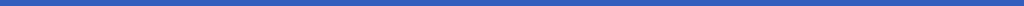 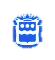 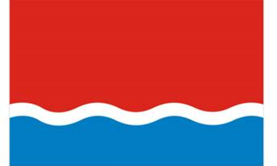 ПРАВИТЕЛЬСТВО
АМУРСКОЙ ОБЛАСТИ